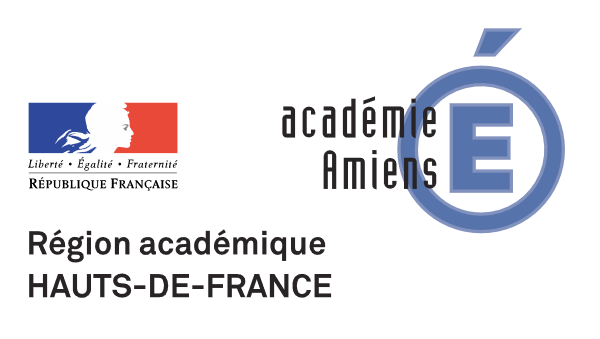 Călăraşi      24/29.11.2019
Construire un partenariat scolaire
Building a school partnership
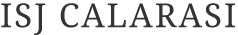 Erasmus+

Un projet, c’est …

	Une équipe
	Des étapes
	Un thème
	Des activités et des outils

Budget
Erasmus+

A project is…

	A team
	Stages
	A topic
	Activities & tools

3. Budget
Dans le domaine de l’éducation
In the field of education
1.    Erasmus+
Personnels : formations, échanges de pratiques, observation, enseignement
Staff: training, exchange of good practices, job shadowing, teaching assignment
Enseignement et formation professionnels : PFMP, formation des personnels
Vocational education and training: vocational training sessions, staff training
Mobilité à des fins d’apprentissage
Learning mobility
Action clé 1
Key Action 1
Enseignement supérieur : stages professionnels ou périodes d’études pour les étudiants, formation pour les personnels, …
Higher education: vocational training sessions or study period for students, training for staff members,…
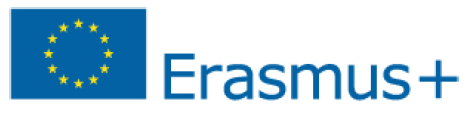 Echanges scolaires Erasmus+ (KA229) : 2 à 6 établissements scolaires, 1 à 2 ans
School exchange partnerships (KA229): 2 to 6 schools, 1 to 2 years
Partenariats
Partnerships
Action clé 2
Key Action 2
Partenariats de l’enseignement scolaire, de l’enseignement et de la formation professionnels, de l’enseignement supérieur, de l’éducation des adultes
Partnerships in the field of school education, of vocational education and training, of higher education, of adult education
Projet de coopération, enquêtes à l’échelle européenne, création ou amélioration d’outils européens (ECTS, ECVET, Europass, eTwinning, OLS, …), …
Cooperation projects, Europe scale surveys, creation or improvement of European tools (ECTS, ECVET, Europass, eTwinning, OLS,…),…
Soutien à la réforme des politiques
Support for Policy reform
Action clé 3
Key Action 3
2.  Un projet, c’est …
2.  A project is…
Une équipe
A team
En dehors de l’établissement
Out of the school
Au sein de l’établissement
Within the school
- Coordonnateur(s) et enseignant(s) étranger(s) / 
   Foreign coordinator(s) and teacher(s)
- Coordonnateur / Coordinator
- Enseignant(s) / Teacher(s)
- Autre(s) établissements / Other school(s)
- Equipe de direction / Management team
- Elèves (et familles) / Students (and families)
- Partenaires académiques, collectivités / 
  Local or regional authorities, school authorities
- Services financiers / Finance services
- Entreprises, associations / Companies, associations
- Autres personnels / Other staff members
- Presse / Press
2.  Un projet, c’est …
2.  A project is…
Une équipe
A team
Des étapes
Stages
Preparation and 
submission 
of the application
Choice of project 
type and 
beneficiaries
Release
of the
selection results
Préparation
et soumission 
de la candidature
Publication
des résultats 
des sélections
Assessment
of the
application
Evaluation
de la 
candidature
Mise en
œuvre 
du projet
Choix du type 
de projet 
et du public
Project
implementation
KA1:   fin mai
           end of May

KA2:    juillet
            July
Deadline KA1:
04/02/20

Deadline KA2:
24/03/20
Projet de mobilité (KA1) ?
Projet de partenariat (KA2) ?
Durée : 1 an / 2 ans / …
Mobility project (KA1)?
Partnership (KA2)?
Duration: 1 year / 2 years / …
KA1:   mars à mai
           March to May

KA2:    avril à juin
            April to June
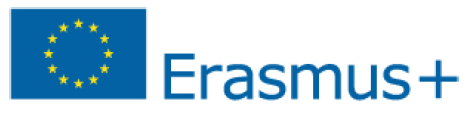 2.  Un projet, c’est …
2.  A project is…
Une équipe
A team
Des étapes
Stages
Un thème
A topic
Formation professionnelle
Vocation/Professional training
Développement durable
Sustainable development
Citoyenneté européenne
European citizenship
Bien-être à l’école
Well being at school
Climat scolaire
School ambiance
Inclusion
Inclusion
Histoire
History
Sport
Sport
Santé et sécurité
Health and safety
…
En lien avec les priorités européennes (y référer dans la candidature !)
In line with EU concerns/priorities (refer to this in the application!)
2.  Un projet, c’est …
2.  A project is…
Des activités, outils
Activities & tools
Une équipe
A team
Des étapes
Stages
Un thème
A topic
OUTILS / TOOLS
ACTIVITES / ACTIVITIES
Pour atteindre des objectifs définis
     To reach defined objectives
TICE obligatoires, pour réaliser les activités (web 2.0), pour construire le site web du projet, pour communiquer
      IT tools mandatory, to carry out the activities (web 2.0), 
      to build the project website, to communicate
Réalisées aux niveaux local et européen
      Implemented at local and European level
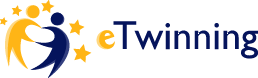 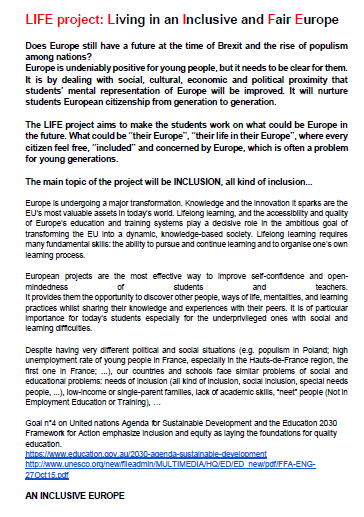 Les mobilités font parties des activités (mais ne sont pas les seules). Elles contribuent à l’atteinte des objectifs.
     Mobilities are part of the activities (but not the only  
     ones). They contribute to the objectives attainment.
Exemple
Example
Activités de dissémination/promotion très importantes
     Dissemination/Promotion activities are very important
Budget maximum
Maximum budget
16 500 €/an/établissement
16 500 €/year/school
Exemple : les « échanges scolaires Erasmus+ », 2 lignes budgétaires principales
Example: Erasmus+ « School exchange partnerships », 2 main budget lines
3.  Budget
Activités d’apprentissage, d’enseignement et de formation
Learning, training and teaching activities
Mise en œuvre et gestion du projet
Project management and implementation
Pour financement :
     Activités réalisées au niveau local
     Mobilités pour réunions entre personnels uniquement
     Achat de matériel ou de services
 To pay:
     Activities carried out at local level
     Teachers meeting abroad
     Purchase of goods and services
Mobilités de courtes durée avec élèves
      Evènements de formation conjoints pour les personnels
 Short term mobilities of groups of students
      Joint staff training event
Transport :	< 100 km = 0 €/participant
100-500 km = 160 €/participant
500-2000 km = 275 €/participant
2000-3000 km = 360 €/participant
…
Coordinateur : 500 €/mois (12 000 €/2 ans)
      Partenaires : 250 €/mois (6 000 €/2 ans)
 Coordinator: 500 €/month (12 000 €/2 years)
      Partners : 250 €/month (6 000 €/2 years)
Soutien individuel/Individual support :        
58€/jour/élève 		 58€/day/student
106€/jour/professeur 	 106€/day/teacher
Des activités, outils
Activities & tools
Une équipe
A team
Des étapes
Stages
Un thème
A topic
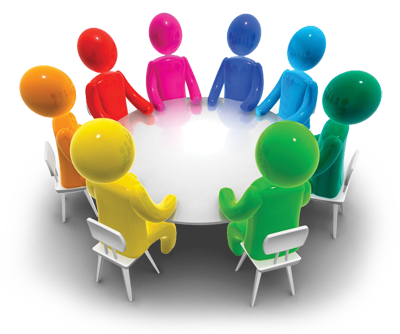